*Remember to use your warm up sheet.


Get out Page 81 for check off
Warm Up:  2/17/17
Describe the difference between catabolic and anabolic enzymes. 
What were your results for part 1 & 2 of your spit lab?
Spit Lab Parts 3 and 4
When you are waiting during part 4 work on the analysis questions for parts 1-3.
Page 81
Lets review the answers together
Study Guide Work Time
Independently and at your assigned seats
Exit ticket:     Label the diagram using the following terms to select from
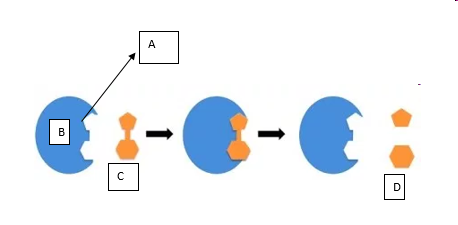 amylase	      enzyme	
lipid		      nucleotide 
substrate	      product
active site       
temperature
Turn in your warm up sheet for the week when done!